Стиснення та архівація даних
Архівація даних
Стиснення даних – це процес перекодування даних, який здійснюється з метою зменшення розмірів файлів.

Архівація – це процес стиснення даних, який використовується за допомогою спеціальних програм.
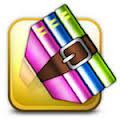 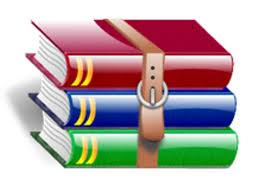 Архіватори
Архіватори – це програми, які використовуються для виконання архівації.

Назви програм - архіваторів:
     ZIP                   RAR                 ARJ
 WinZIP             WinRAR         ARJFolder
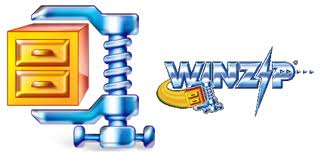 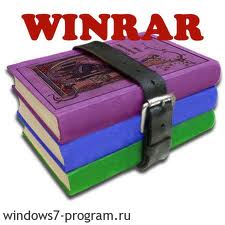 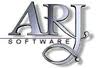 Розархівація
Розархівація – це процес, в результаті якого файл набуває характеристик, які він мав до архівації.
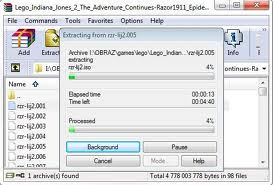 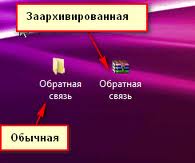